SAND – ECAL Working Group
Antonio Di Domenico
Dipartimento di Fisica, Sapienza Università di Roma 
and INFN-Roma, Italy
Danilo Domenici
INFN-LNF, Frascati, Italy
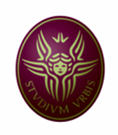 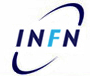 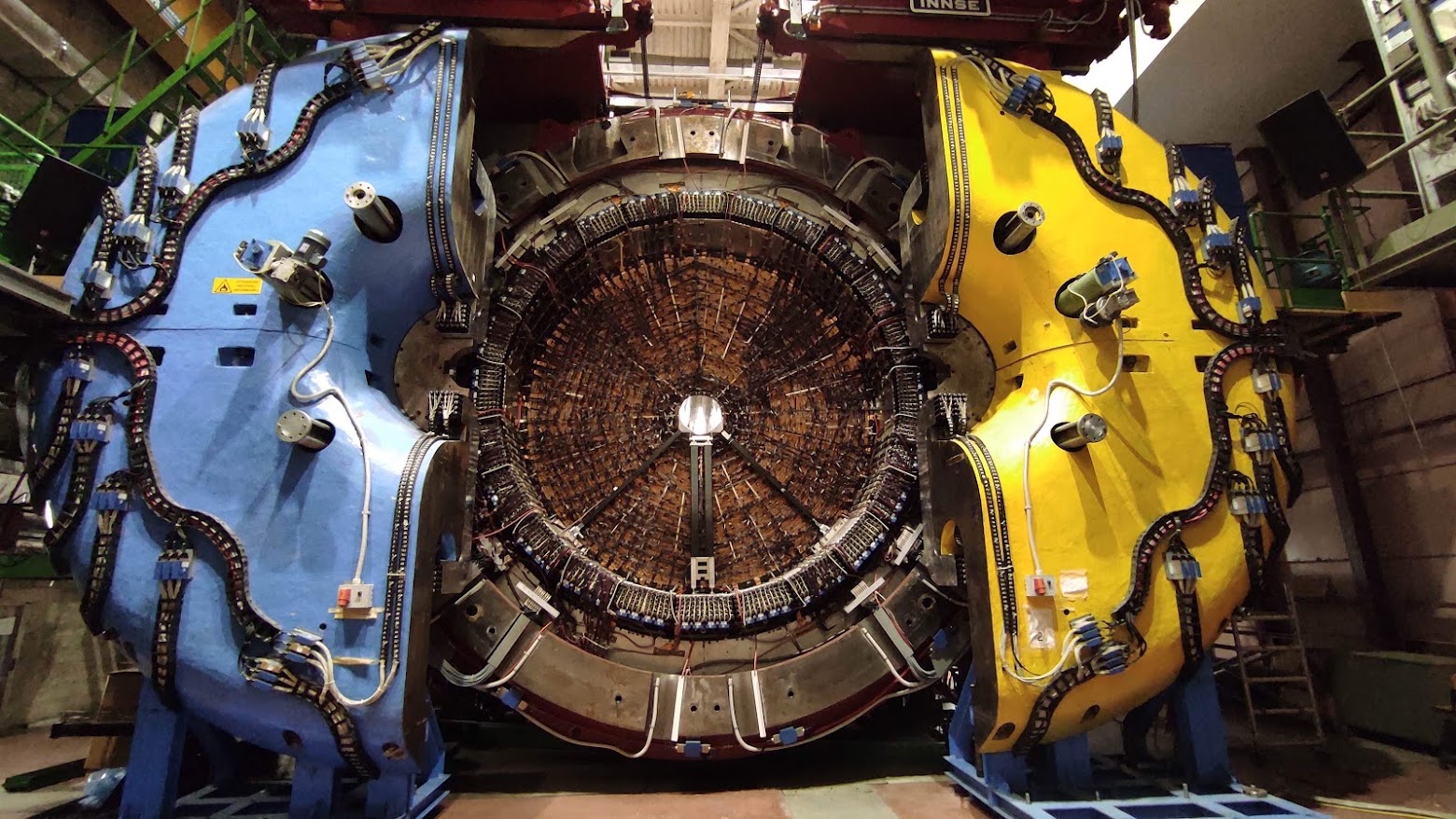 9 January 2023
ECAL operations in progress
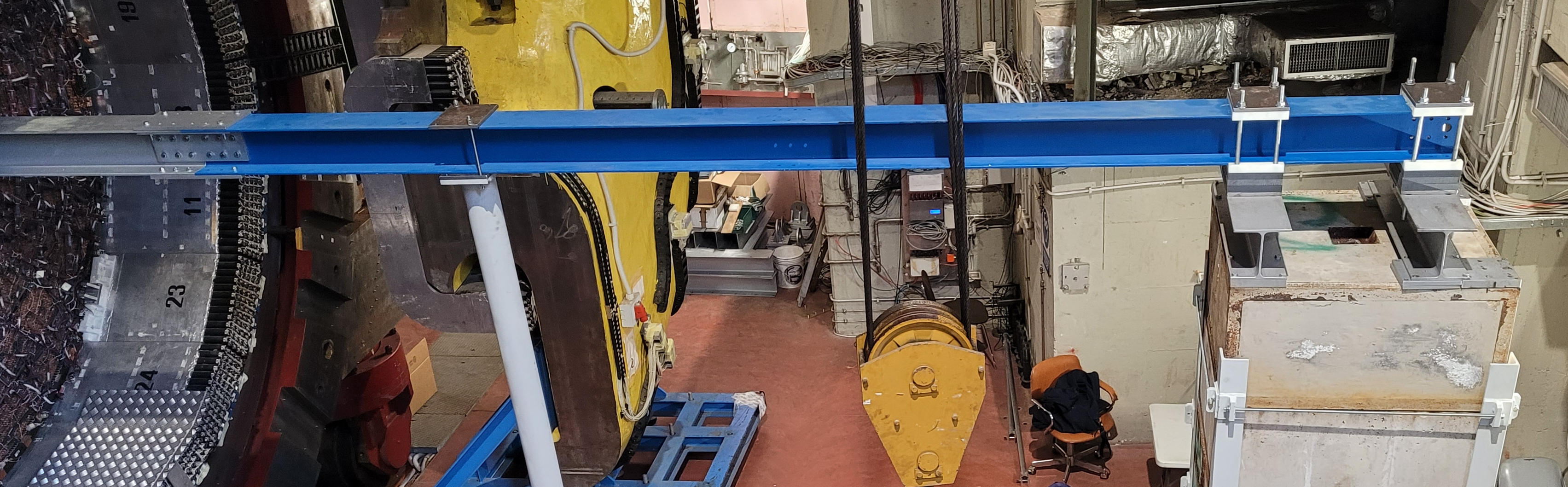 Long beam inserted in the KLOE DC
Alignment and positioning
2
ECAL operations in progress
Successful test of the rail system
3